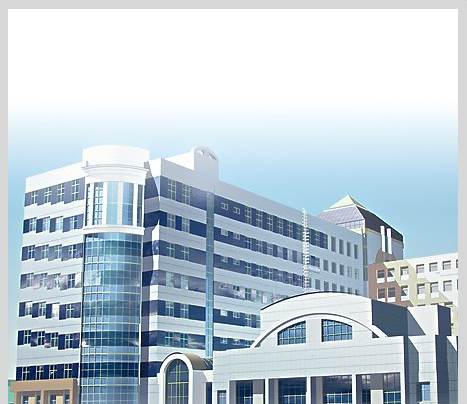 НИ МГУ им. Н.П. Огарева
Применение статистических методов анализа индикаторов социальной комфортности как фактора воспроизводства
 научно-педагогических кадров
Автор работы: М.В. Лещайкина
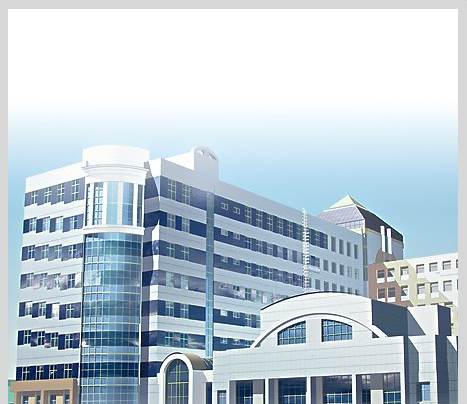 Цель исследования - изучение мнения профессорско-преподавательского состава НИ МГУ им. Н.П. Огарева о степени удовлетворенности основными компонентами  социальной комфортности с последующим применением статистических методов для выявления различных связей и закономерностей.
Задачи исследования:

определить факторы, оказывающее наибольшее влияние на социальную комфортность личной, профессиональной и городской среды научно-педагогических кадров НИ МГУ им. Н.П. Огарева;
установить зависимости между категоризованными переменными социальной комфортности профессиональной среды педагога с помощью логлинейного анализа.
Мордовский государственный университет им. Н. П. Огарёва, 2011
Мордовский государственный университет им. Н. П. Огарёва, 2011
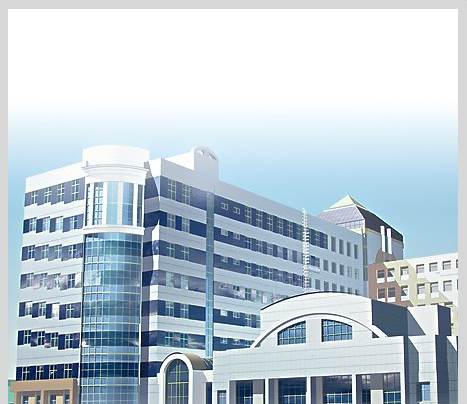 Компоненты социальной комфортности
SC1  личная составляющая
SC - Социальная комфортность
SC2  профессиональная деятельность
SC3  внешняя среда
3
Министерство экономического развития Российской Федерации
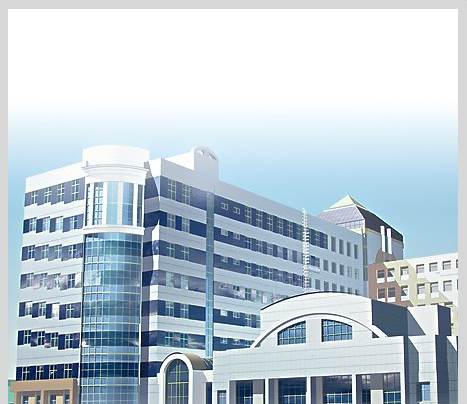 Экспертный опрос
,
Форма экспертных балльных оценок:
…………………….,
где yijэ – оценка выходного качества объекта Оi, полученная от j-го эксперта (здесь n – число оцениваемых объектов, m – число участвующих в оценке экспертов).
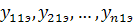 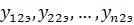 Например:
Оцените Вашу удовлетворенность условиями для проведения научно-исследовательской работы в вузе (1 – неудовлетворен, 10 – полностью устраивает):
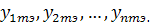 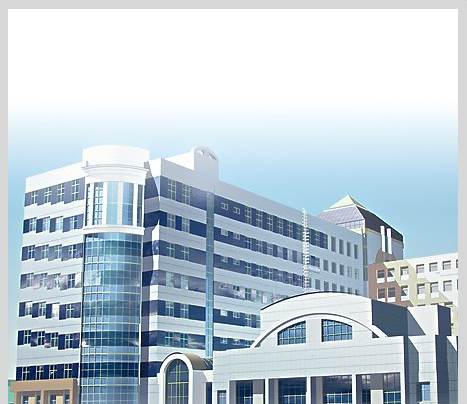 Система независимых уравнений
Система независимых уравнений представляет собой систему, в которой эндогенные переменные (у1, у2, …, уn) рассматриваются как функции объясняющих переменных (х1, х2, …, хn).
Каждое уравнение такой системы является уравнением регрессии, оценка параметров которого может быть дана традиционным МНК. Это значит, что каждое уравнение системы независимых уравнений рассматривается самостоятельно и в системе из п уравнений п раз применяется МНК.
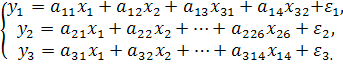 Мордовский государственный университет им. Н. П. Огарёва, 2011
Мордовский государственный университет им. Н. П. Огарёва, 2011
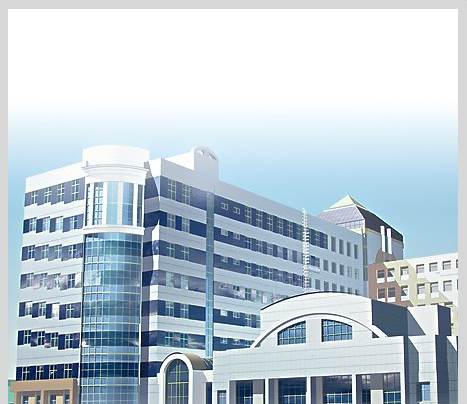 Социальная комфортность: 
SC1 – личная составляющая
Y1 – комфортность личной среды, в баллах
Мордовский государственный университет им. Н. П. Огарёва, 2011
Мордовский государственный университет им. Н. П. Огарёва, 2011
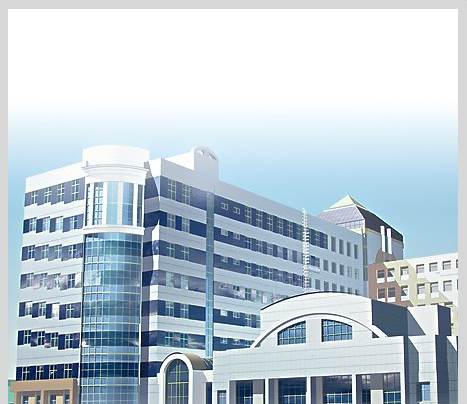 Социальная комфортность: 
SC2 – профессиональная среда
Y2 – комфортность профессиональной среды, в баллах
Мордовский государственный университет им. Н. П. Огарёва, 2011
Мордовский государственный университет им. Н. П. Огарёва, 2011
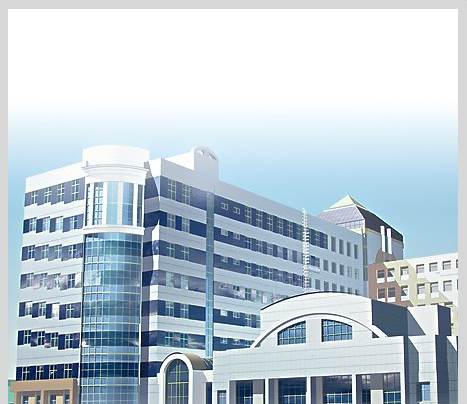 Социальная комфортность: 
SC3 – городская среда
Y3 – комфортность городской среды , в баллах
Мордовский государственный университет им. Н. П. Огарёва, 2011
Мордовский государственный университет им. Н. П. Огарёва, 2011
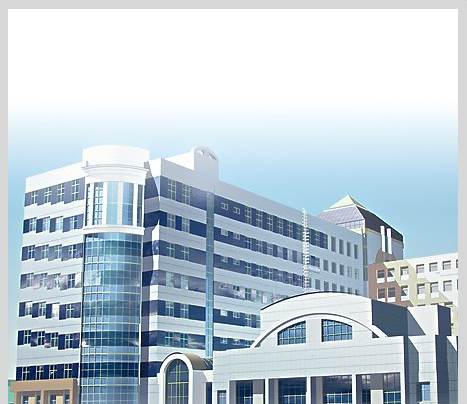 Результаты регрессионного анализа: система уравнений
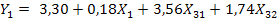 Fнабл. =7,20> Fтабл. (0,1;3;104)  =2,14
(4,46)     (2,41)        (2,65)          (3,18)
Fнабл. =7,16> Fтабл. (0,1;7;100)  =1,78
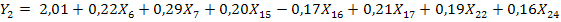 (2,85)        (2,44)         (2,86)         (2,21)         (-1,91)            (2,12)          (2,26)          (1,87)
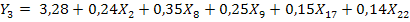 Fнабл. =5,39> Fтабл. (0,1;5;102)  =1,90
(4,24)        (3,18)         (3,02)        (2,17)           (1,71)             (1,70)
Мордовский государственный университет им. Н. П. Огарёва, 2011
Мордовский государственный университет им. Н. П. Огарёва, 2011
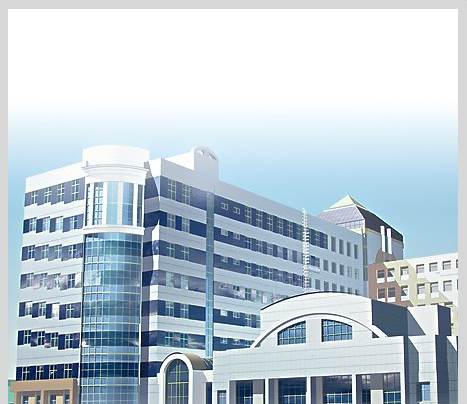 Логлинейный анализ
Цель логлинейного анализа таблицы частот -  проверить гипотезу о наличии взаимосвязей между признаками, статистическую значимость различных факторов и взаимодействий, присутствующих в таблице сопряженности.
Принцип анализа: имея маргинальные суммы частоты для двух (или более) факторов, можно вычислить частоты в ячейках, которые следовало бы ожидать при отсутствии связи между факторами. Статистически значимые отклонения наблюдаемых частот от ожидаемых указывают на зависимость между двумя (или более) переменными.
Мордовский государственный университет им. Н. П. Огарёва, 2011
Мордовский государственный университет им. Н. П. Огарёва, 2011
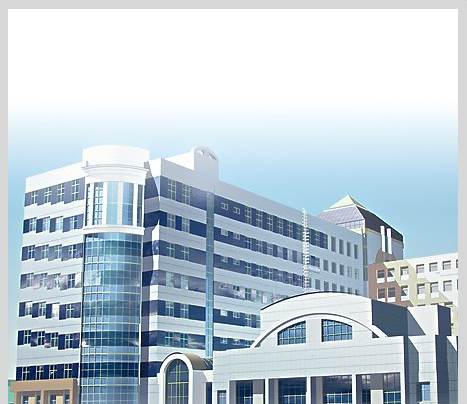 Переменные логлинейного анализа
Мобильность
Ученая степень
Пол
Социальная комфортность профессиональной среды
Мордовский государственный университет им. Н. П. Огарёва, 2011
Мордовский государственный университет им. Н. П. Огарёва, 2011
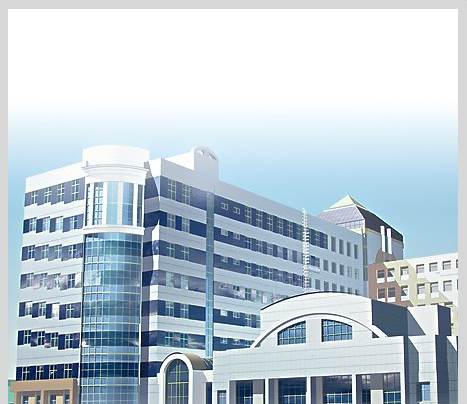 Результаты подгонки К-факторных взаимодействий
Мордовский государственный университет им. Н. П. Огарёва, 2011
Мордовский государственный университет им. Н. П. Огарёва, 2011
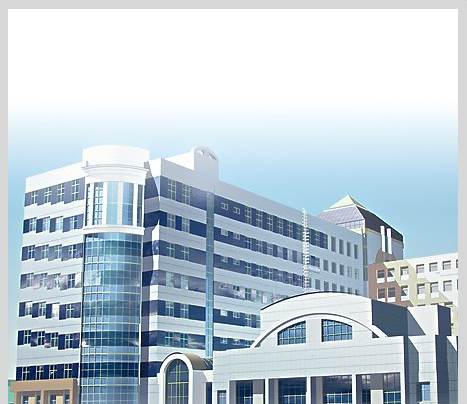 Критерии маргинальных и частных связей
Мордовский государственный университет им. Н. П. Огарёва, 2011
Мордовский государственный университет им. Н. П. Огарёва, 2011
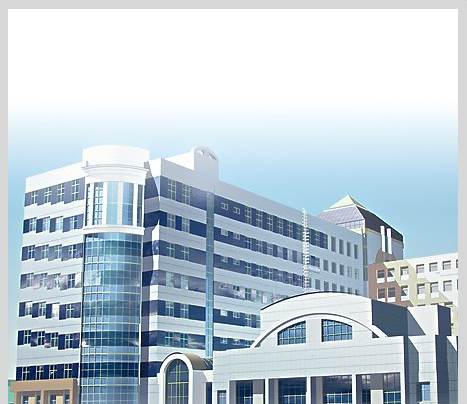 Таблица 1 - Оценка согласия модели
Таблица 2 – Степень связи факторов с показателем социальная комфортность профессиональной среды
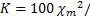 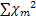 Мордовский государственный университет им. Н. П. Огарёва, 2011
Мордовский государственный университет им. Н. П. Огарёва, 2011
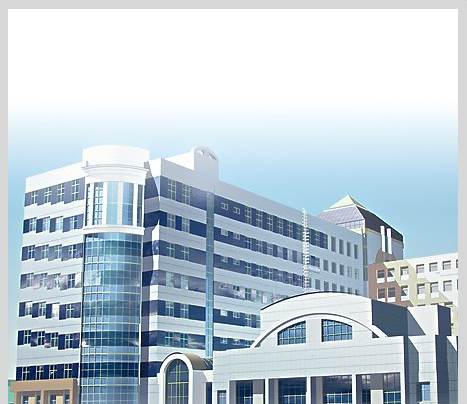 График наблюдаемых и подогнанных частот
Мордовский государственный университет им. Н. П. Огарёва, 2011
Мордовский государственный университет им. Н. П. Огарёва, 2011
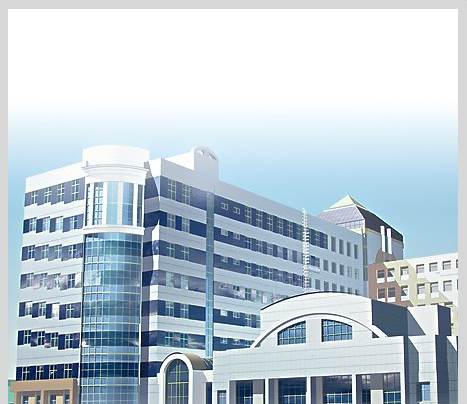 Таблица 1 – Маргинальная таблица частот (+дельта) зависимости комфортности от ученой степени
Мордовский государственный университет им. Н. П. Огарёва, 2011
Мордовский государственный университет им. Н. П. Огарёва, 2011
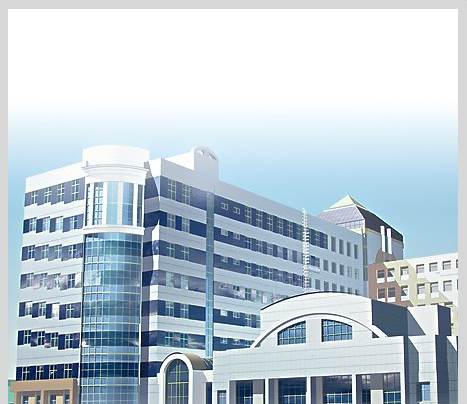 Таблица 2 – Маргинальная таблица частот (+дельта) зависимости комфортности от мобильности
Мордовский государственный университет им. Н. П. Огарёва, 2011
Мордовский государственный университет им. Н. П. Огарёва, 2011
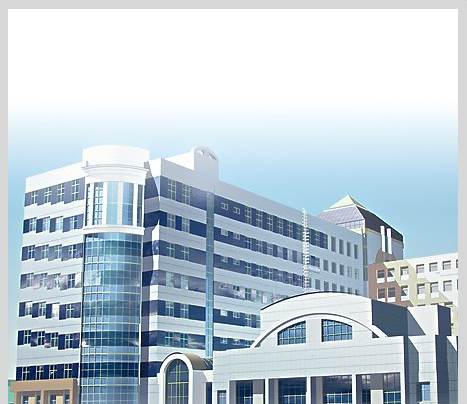 Таблица 3 – Маргинальная таблица частот (+дельта) зависимости комфортности от пола
Мордовский государственный университет им. Н. П. Огарёва, 2011
Мордовский государственный университет им. Н. П. Огарёва, 2011
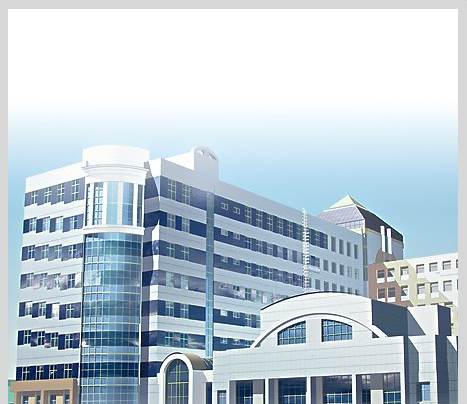 Благодарю за внимание!
Мордовский государственный университет им. Н. П. Огарёва, 2011
Мордовский государственный университет им. Н. П. Огарёва, 2011